National Periodic Table Day
February 7, 2024
All info provided by google searches
February 7, 2024, Periodic Table Day will be celebrating 153 years of Periodic Law. Mendeleev is the father of the periodic table because his 1871 table was the first to show periodicity.
2
[Speaker Notes: Chemistry is 235 years old, only 15 elements were known from ancient times till 1700 CE.

Chemistry was established by Lavoisier proving that the simple bodies were made of elements or produced by elements as in fire.  In 1787, Lavoisier published "Methods of Chemical Nomenclature," which included the rules for naming chemical compounds that are still in use today. His "Elementary Treatise of Chemistry" (1789) was the first modern chemistry textbook.  Chemistry as a division of the sciences was established based on the first modern chemistry textbook written by Lavoisier in 1789.

Glenn T. Seaborg, proposed last major change to periodic table.
Seaborg was the principal or co-discoverer of ten elements: plutonium, americium, curium, berkelium, californium, einsteinium, fermium, mendelevium, nobelium and element 106, which, while he was still living, was named seaborgium in his honor. He is best known for discovering the element plutonium with Edwin McMillan, in February 1941. Plutonium is the element that makes atomic bombs explode. Seaborg and his colleagues are responsible for the identification of more than 100 isotopes of elements throughout the Periodic Table. Into the 1930s the heaviest elements were being put up in the body of the periodic table, and Glenn Seaborg "plucked those out" while working with Fermi in Chicago, naming them the Actinide series, which later permitted proper placement of subsequently 'created' elements - the Transactinides, changing the periodic table yet again. These elements were shown separate from the main body of the table. Seaborg demonstrated that the heavy elements form a "transition" series of actinide elements in a manner analogous to the rare-earth series of lanthanide elements. The concept demonstrated how the heavy elements fit into the Periodic Table and thus demonstrated their relationships to the other elements.]
The Genius of Medeleev’s Periodic Table
The genius of Mendeleev's periodic table - Lou Serico - YouTube
3
[Speaker Notes: video 1: 4:25]
4
5
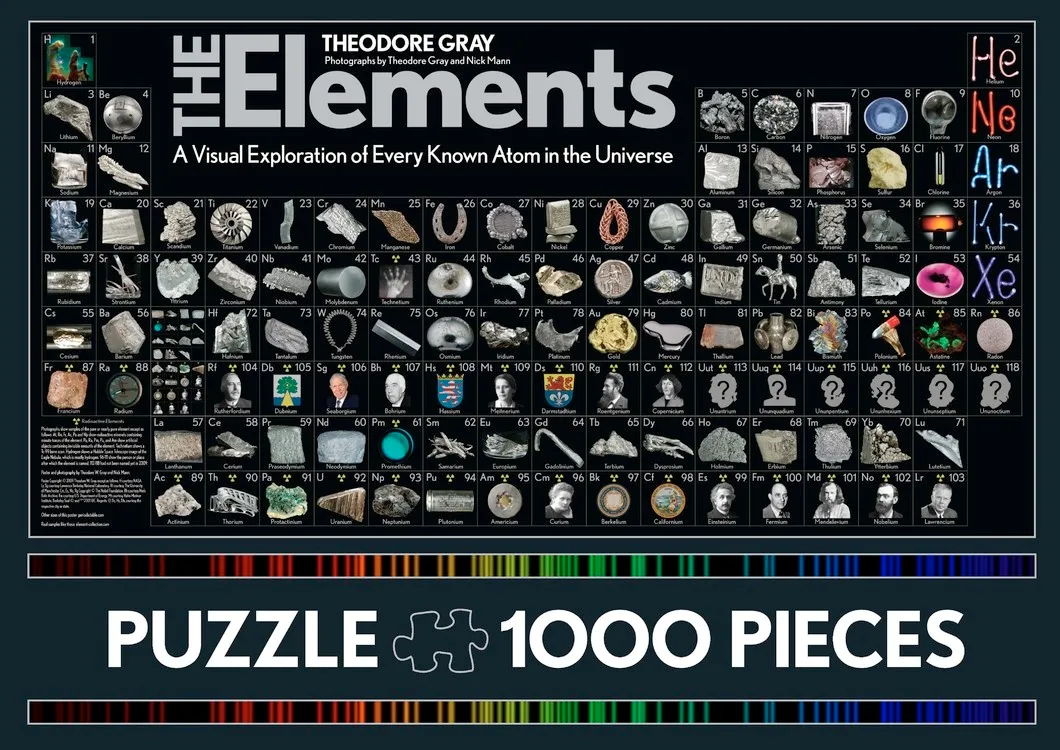 Theo Gray built a table….
The Periodic Table (youtube.com)
6
[Speaker Notes: https://vis.sciencemag.org/periodic-table/?fbclid=IwAR2exrluriKo6XQEtiRZHhT9x3IQkM110rtvSyEy40JHqlQUVF9gMC8JsBo

video 2: 5:09]
Women of the Period Table:did you know…
Harriet Brooks
Darleane
Hoffman
Ida 
Noddack
Yvette Cauchois
Contributed to the discovery of astatine, identifying one of its natural isotopes;
With Berta Karlik
Discovered atomic recoil, and transmutation of elements in radioactive decay; among the first persons to discover radon; Ernest Rutherford, who guided her graduate work, regarded her as comparable to Marie Curie in the caliber of her aptitude.
Discovered rhenium, nominated three times for the Nobel Prize in Chemistry; made an unproven claim for the discovery Technetium.
Confirmed the existence of seaborgium, livermorium, organesson
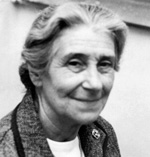 7
[Speaker Notes: Marie Curie and the discoveries of polonium and radium
Ida Noddack and the discovery of rhenium
Darleane Hoffman and superheavy elements
Yvette Cauchois and the detection of astatine
Harriet Brooks and the identification of radon
Margeurite Perey and the discovery of francium
Clarice Phelps and tennessine
Dawn Shaughnessy and recently discovered elements]
Women of the Period Table:did you know…
Lise Meitner
Marguerite Perey
Dawn Shaughnessy
Clarice Phelps
Part of the Team involved in the discovery of five superheavy elements with atomic numbers 114 to 118
Co-discovered protactinium; Meitnerium is named after her
Discovered francium – the only element discovered solely by a woman; a student of Marie Curie.
Part of team that discovered tennessine; first African-American woman to be involved in the discovery of an element
8
[Speaker Notes: Radioisotopes: Nuclear Applications Beyond Energy (youtube.com) : Julie Ezold, Californium-252 Program Manager at Oak Ridge National Laboratory in Oak Ridge, TN. Ms. Ezold was part of the team that discovered Element 117, now called tennessine in honor of the laboratory.]
But…aren’t we missing one?
9
Let’s learn a little more about two Women of the Periodic Table
These Two Women Changed Chemistry Forever (youtube.com)
10
[Speaker Notes: video 4: 4:50]
The Periodic Table Song | SCIENCE SONGS (youtube.com)
11
[Speaker Notes: video 3: 2:53]
Thank You
National Periodic Table Day is Feb. 7th! | Chemical Education Xchange (chemedx.org)
Periodic Table Day
12